Муниципальное бюджетное общеобразовательное учреждение средняя 
общеобразовательная школа №6 г. Саяногорска
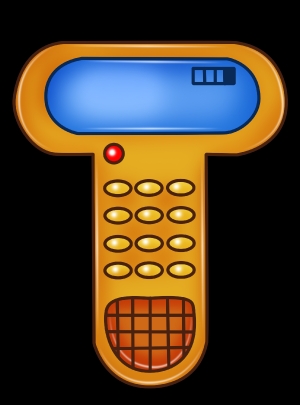 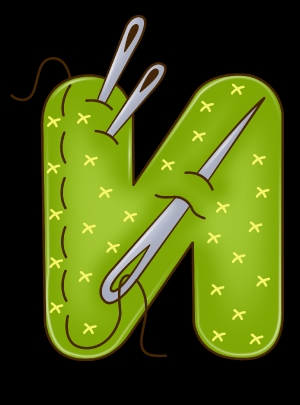 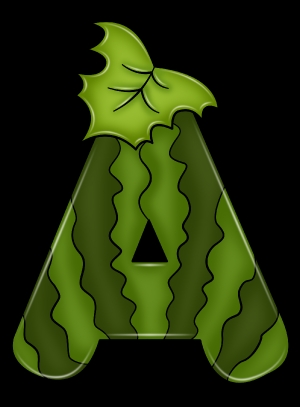 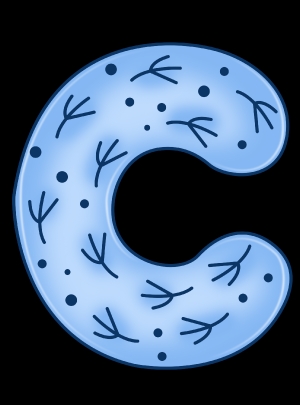 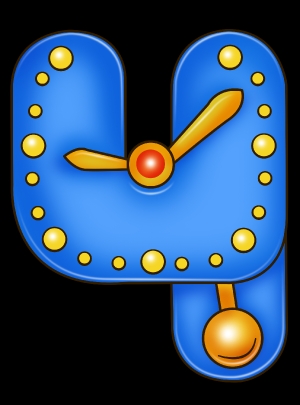 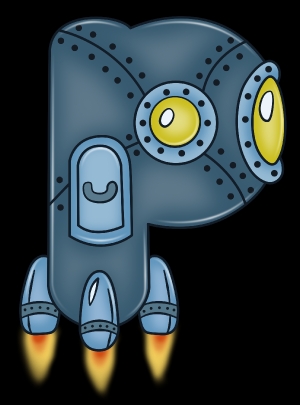 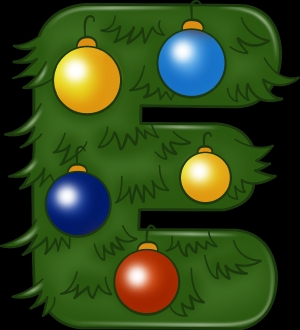 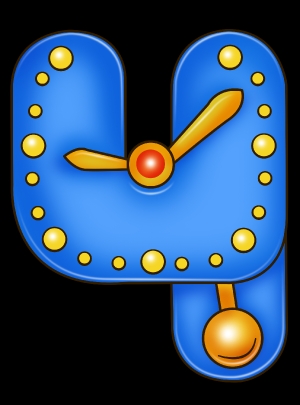 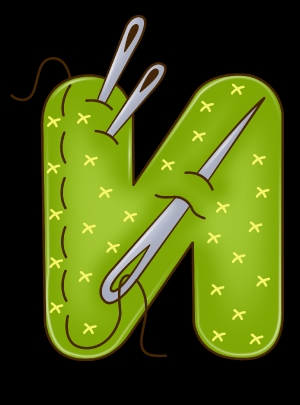 Учитель начальных классов
Ефимова Вера Яковлевна
Местоимение
прилагательное
предлог
союз
существительное
наречие
междометие
глагол
Текст нТекст надписи
адписи
Существительное
Это часть речи, которая обозначает предмет и отвечает на вопросы 
кто? что?
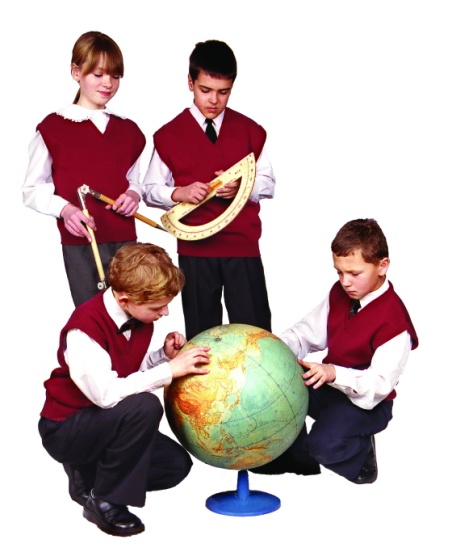 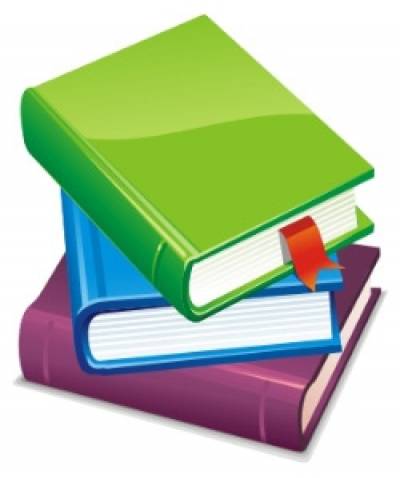 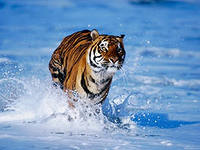 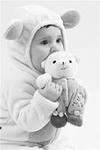 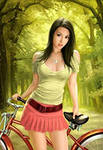 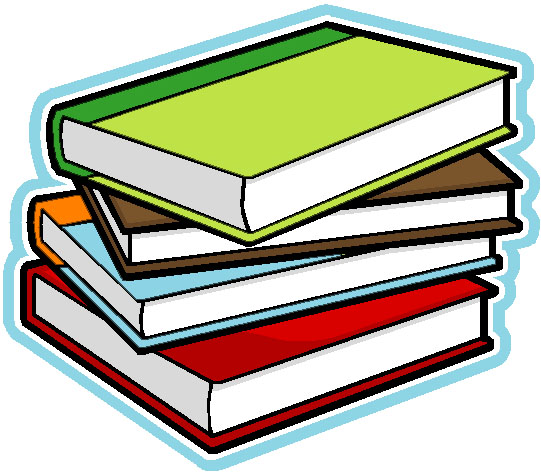 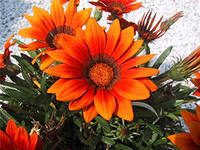 Глагол -
Это часть речи, которая обозначает действие и отвечает на вопросы : 
что делает? Что сделает? Что делала? И т. д.
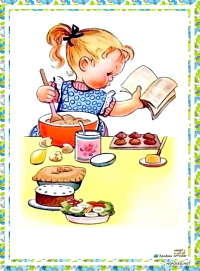 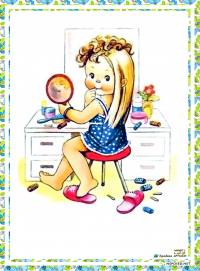 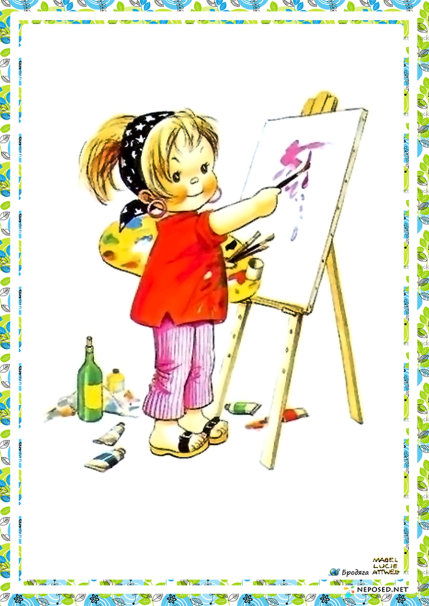 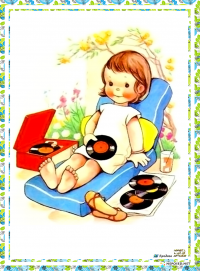 Что делает?
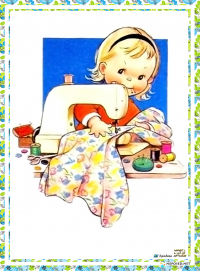 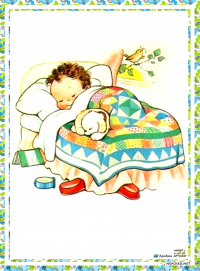 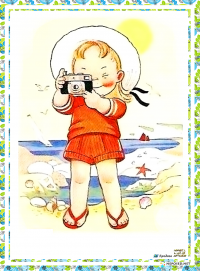 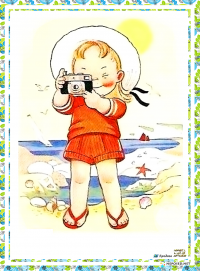 Прилагательное-
Это часть речи, которая обозначает признак  предмета  и отвечает на вопросы : какой? Какая? Какое? Какие?
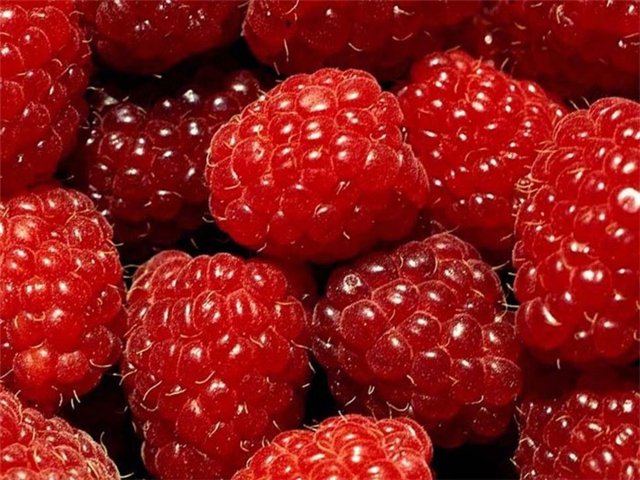 Какая?
Какое?
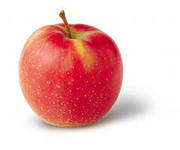 Какой?
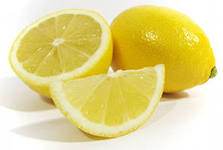 Какие?
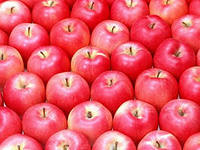 Местоимения-
Это слова, которые не называют предметы, а указывают на них и отвечают на такие же вопросы, как и существительное
Я,мы
Ты,вы
Он, она, оно, они
Наречие-
Это часть речи, которая обозначает  время, место, образ действия, качество.
Отвечает на вопросы: Когда? Откуда? Почему?Где? Как? Каким образом?
Где? В лесу. Как? красиво
Предлоги -
это служебные часть речи
В, на, за, у, от, около, перед
во, из, к, под, над
Союзы -
Это служебные часть речи
И , а, но
Междометие -
Это служебные часть речи
Ах! Ох! Ух! О! Ай!